Accessibility and WCAGLunch and Learn
June 23, 2016
1
Agenda
Background 
What is accessibility?
Why should I care?
Competition 

Vision’s Approach 
What do I really need to know?
What have we done?
Current Process

Content Management

Resources
Accessibility and WCAG Lunch and Learn
2
Background
3
What is accessibility?
Accessibility is:
good design
simplicity
empathy for others
usability
the law


All of the above
Accessibility and WCAG Lunch and Learn
4
What is accessibility?
Removing barriers that
prevent the interaction with or access to websites
by people with disabilities
Accessibility and WCAG Lunch and Learn
5
Some basic definitions
Accessibility and WCAG Lunch and Learn
6
[Speaker Notes: Include ATAG and make distinction about FE (WCAG) and BE (ATAG); we are not addressing ATAG and have no plans to do so anytime soon]
Recognized disabilities include:
Visual (blindness, low vision, and color blindness)
Motor and Mobility (can’t use a mouse)
Auditory (hearing)
Seizures (1 in 26 have epilepsy)
Cognitive and Intellectual
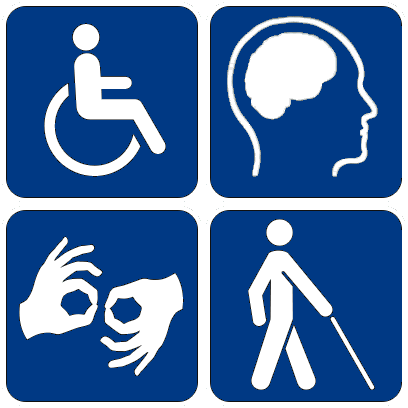 Accessibility and WCAG Lunch and Learn
7
[Speaker Notes: Before moving to next slide, take quick poll: how many Americans have a recognized disability?]
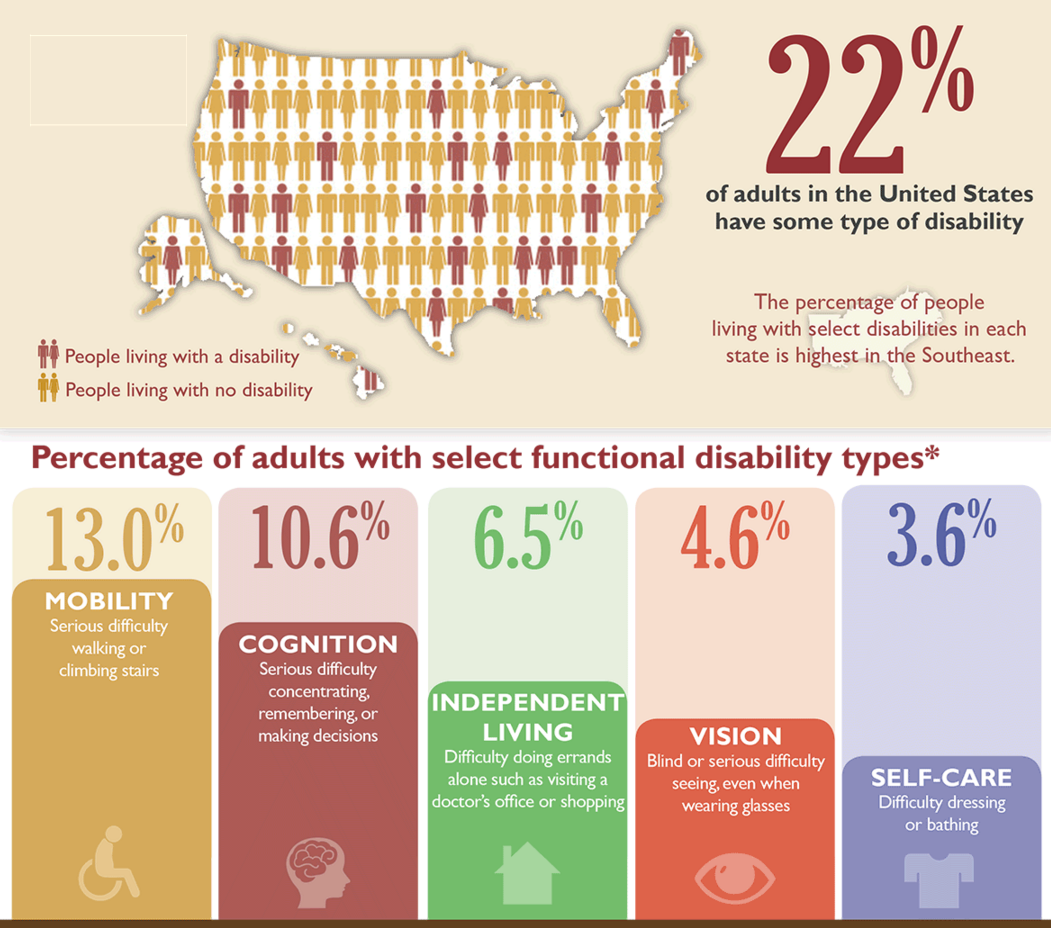 Accessibility and WCAG Lunch and Learn
8
Accessibility Laws
Section 508
Covers accessibility of Federal websites
However, many state and local governments have adopted Section 508 as a de facto standard
But, Section 508 regulations haven’t been updated since 1999

ADA
Requires state and local governments to provide qualified individuals with disabilities equal access to programs and services (including websites)
The DoJ enforces the ADA using WCAG 2.0 as their proxy regulation

Standard on Web Accessibility
Covers Canadian government websites 
Regulations follow WCAG 2.0 AA
Came into effect in 2013
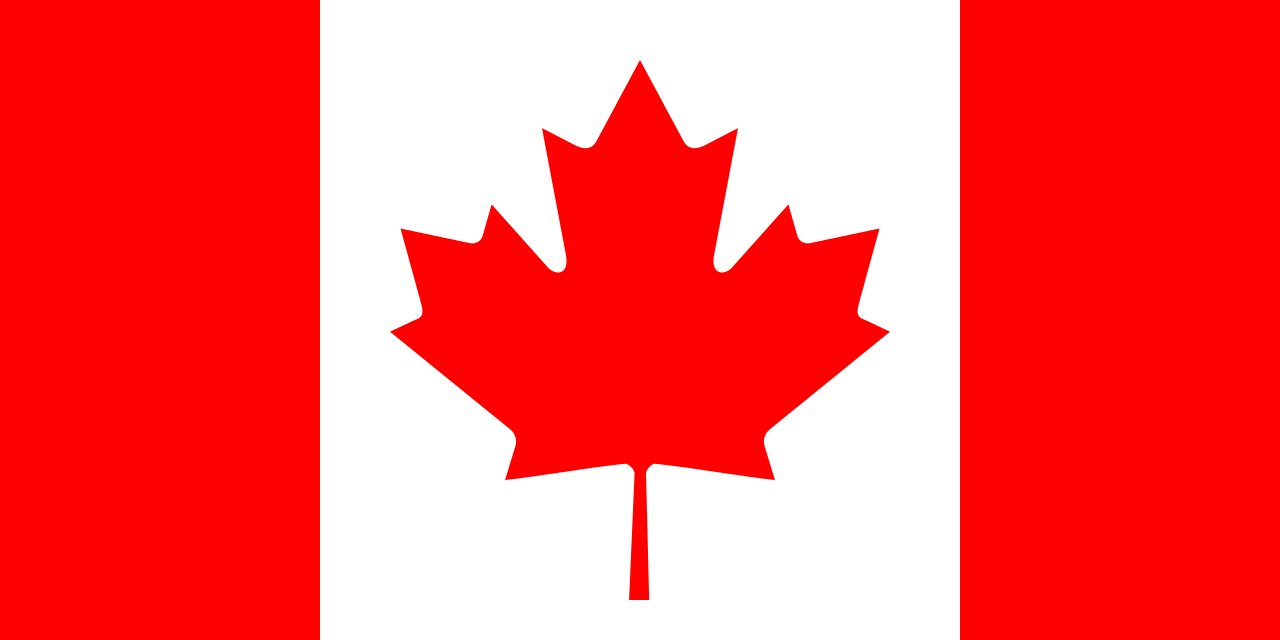 Accessibility and WCAG Lunch and Learn
9
Why should I care?
Incorporating accessibility into our customers’ websites is the responsible and right thing to do
We want to continue to show thought leadership around website accessibility
DoJ accessibility settlements with local government have been increasing in recent years, with 15 settlements in 2015

But it will be a while until the new guidelines are official:
New DoJ regulations
Will incorporate WCAG 2.0, Level A and AA Guidelines
Announced in April that its final website accessibility regulations are not expected to be passed until 2018
Section 508
Plan to adopt WCAG 2.0 as new standard, but there is no revised timeline
Accessibility and WCAG Lunch and Learn
10
What is our competition saying and doing?
CivicPlus (from their website)
At Site LaunchCivicPlus launches a highly compliant site in terms of code-base and content standards referencing WCAG 2.0 A and AA. 

Post Site LaunchCivicPlus provides regular code-base updates to keep sites highly compliant and accessible. It is the responsibility of the client to maintain content compliance. 


CivicLive (from their proposal)
Civiclive is committed to maintaining website accessibility no matter what kind of limitations a user may face, which is why the websites we build are designed to conform to W3C and ADA guidelines at multiple levels. 

Meeting W3C, WCAG, and Section 508 guidelines is always a priority for organization websites, so SitePublish includes an Accessibility Checker to ensure your page meets all legal requirements for accessibility on an ongoing basis.
Accessibility and WCAG Lunch and Learn
11
[Speaker Notes: Chart with Civic Plus, Revize, Civic Live – what are they doing, how do we differ?]
Vision’s Approach
12
But what do I really need to know?
What do I tell my prospect/client?

Accessibility at launch
New projects (when Vision migrates content) are WCAG 2.0 A when they launch
Content that the client migrates may not be accessible, but can be updated for accessibility
We have an optional service for WCAG 2.0 AA
Ongoing accessibility
Client is responsible for maintaining content accessibility after launch
It takes discipline and knowledge to maintain accessibility
It can be expensive (clients must be serious about it)

Vision can provide support
Accessibility and WCAG Lunch and Learn
13
What is Vision doing about all of this?
We’re focusing on WCAG 2.0 because settlements focus on public access to websites, rather than backend user needs
We are not meeting ATAG guidelines at this point and have no plans to do so at this time

What have we done?
Updated the CMS code to ensure that the front end of our websites is WCAG 2.0 AA accessible
WCAG 2.0 Tooltips added (SysAdmin level System Variable)
As new components and functionality are added, we are testing and ensuring WCAG 2.0 AA compliance
Updated processes to address accessibility needs
Accessibility and WCAG Lunch and Learn
14
[Speaker Notes: Denise: What are we doing today? All projects vs AA vs AAA (no one is doing AAA, not feasible or maintainable)]
What is Vision doing about all of this?
Accessibility and WCAG Lunch and Learn
15
[Speaker Notes: Design: This means that the color contrast between background color and text color are at a ratio of 4.5:1 for normal text and 3:1 for large text (18pt+).]
Content Management
16
Creating Content: Keys to Accessibility
Headings
Links
Bullet Points
Images
Tables
iFrames
Page Language
Accessibility and WCAG Lunch and Learn
17
1. Headings
Help to break up page into sections
Allows screen reader users to skip from section to section
Must be sequential and properly nested
Cannot “skip” headings
https://www.w3.org/TR/WCAG20-TECHS/H42.html
https://www.w3.org/TR/WCAG20-TECHS/G141.html
18
[Speaker Notes: Headings are responsible for breaking up content on the page in a way that screen readers can parse the different sections. Screen reader users are not able to scan the site visually, so this allows them to skip from section to section without having to hear all of the content read out loud first.
They are also used to:
to indicate start of main content
to mark up section headings within the main content area]
1. Headings: Overusing font formatting
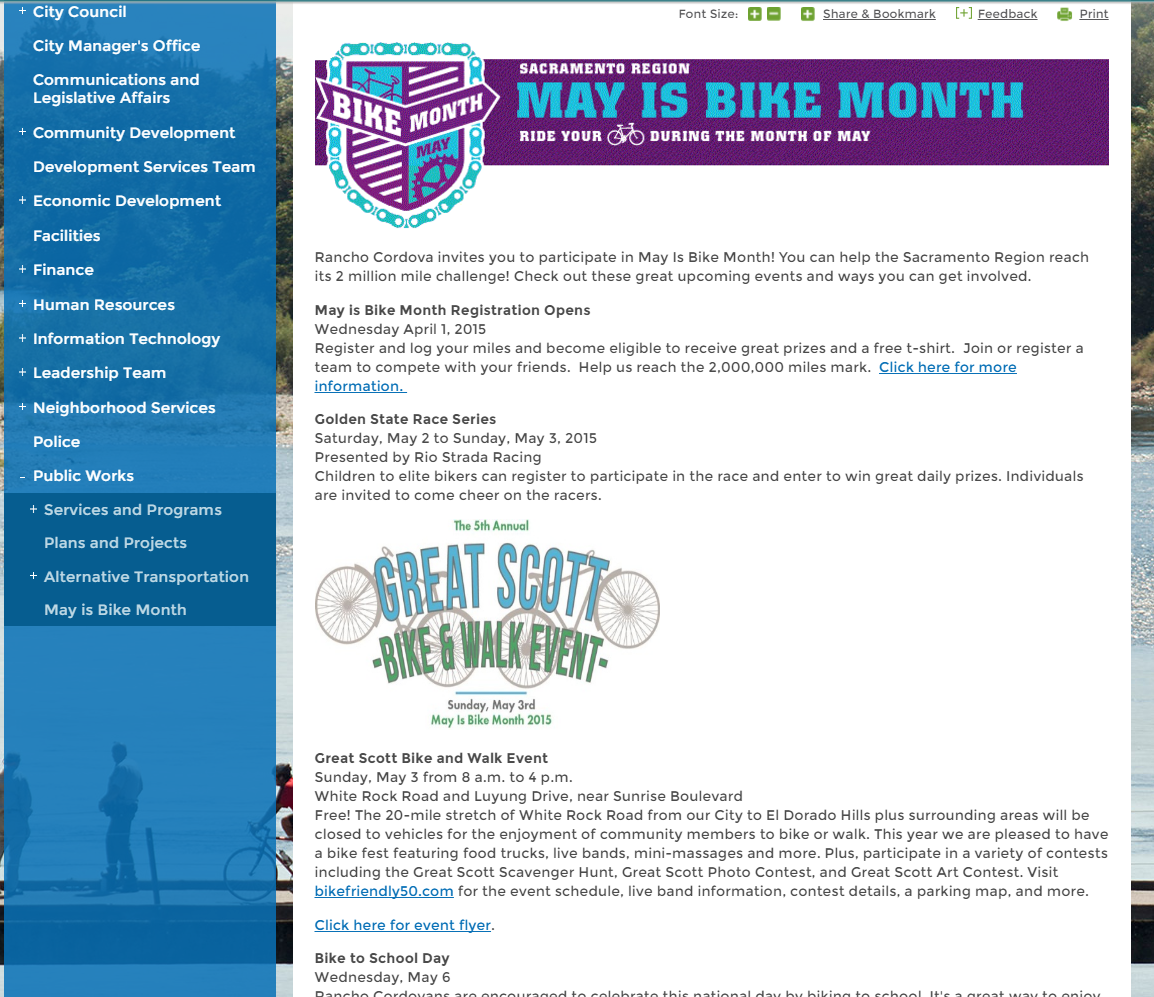 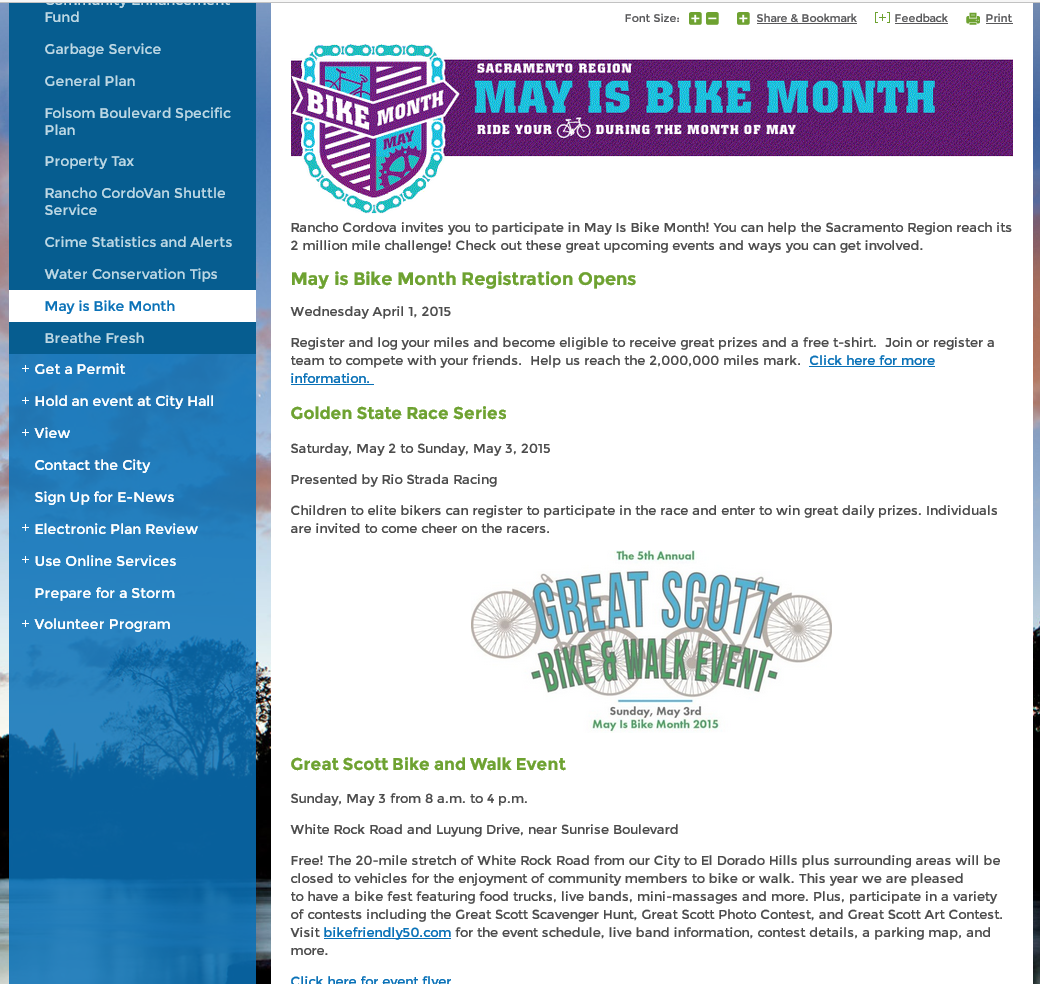 Accessibility and WCAG Lunch and Learn
19
[Speaker Notes: Overuse of bold, italics, and underline formatting
Because these formatting tools are often used in lieu of headings, they are usually unnecessary. Also, if users are not careful about pasting in plain text into the CMS, then it will bring over tags that compromise the accessibility of the page. If you must use one of them, then apply it using the CMS toolbar.]
1. Headings: Improper Heading Nesting
<h1>Page title as defined in CMS</h1>

<h2> Subtitle/first section </h2>

<h3>… follows h2</h3>

<h4>…follows h3</h4>

<h5>…follows h4</h5>
Accessibility and WCAG Lunch and Learn
20
[Speaker Notes: Every page has Heading 1 already defined by default in the page title when you create the page. You cannot have more than one <h1> on the page. 
<h2> can be either the page subtitle if you choose to define it when creating the page, OR it will be the very first heading you use when you edit the content area. Regardless of which one it is, <h2> always has to be the first heading you use on a page, because it is directly under <h1>. If using subheadings, they must be sequential: Heading 3 followed by Heading 4, followed by Heading 5…

Improper nesting often happens when headings are used for formatting vs. segmenting page sections. Unless it is defined by another header, all content falling after a header is defined underneath it.]
1. Headings: Not Accessible
1. Headings: Not Accessible
<h2> Grants and Scholarships
<h1> How can I apply?
Lorem ipsum dolor sit amet, consectetur adipiscing elit, sed do eiusmod tempor incididunt ut labore et dolore magna aliqua. Ut enim ad minim veniam, quis nostrud exercitation ullamco laboris nisi ut aliquip ex ea commodo consequat. Duis aute irure dolor in reprehenderit in voluptate velit esse cillum dolore eu fugiat nulla pariatur. Excepteur sint occaecat cupidatat non proident, sunt in culpa qui officia deserunt mollit anim id est laborum.

<h3> Eligibility Requirements
aliquip ex ea commodo consequat. Duis aute irure dolor in reprehenderit in voluptate velit esse cillum dolore eu fugiat nulla pariatur. Excepteur sint occaecat cupidatat non proident, sunt in culpa qui officia deserunt mollit anim id est laborum.

<h5> For High School Students
consequat. Duis aute irure dolor in reprehenderit in voluptate velit esse cillum dolore eu fugiat nulla pariatur. Excepteur sint occaecat cupidatat non proident, sunt in culpa qui officia deserunt mollit anim id est laborum.

<h5> For College Students
consequat. Duis aute irure dolor in reprehenderit in voluptate velit esse cillum dolore eu fugiat nulla pariatur. Excepteur sint occaecat cupidatat non proident, sunt in culpa qui officia deserunt mollit anim id est laborum.
Accessibility and WCAG Lunch and Learn
21
[Speaker Notes: Every page has Heading 1 already defined by default in the page title when you create the page. You cannot have more than one <h1> on the page. 
<h2> can be either the page subtitle if you choose to define it when creating the page, OR it will be the very first heading you use when you edit the content area. Regardless of which one it is, <h2> always has to be the first heading you use on a page, because it is directly under <h1>. If using subheadings, they must be sequential: Heading 3 followed by Heading 4, followed by Heading 5…

Improper nesting often happens when headings are used for formatting vs. segmenting page sections. Unless it is defined by another header, all content falling after a header is defined underneath it.]
1. Headings: Accessible
<h1> Grants and Scholarships
<h2> How can I apply?
Lorem ipsum dolor sit amet, consectetur adipiscing elit, sed do eiusmod tempor incididunt ut labore et dolore magna aliqua. Ut enim ad minim veniam, quis nostrud exercitation ullamco laboris nisi ut aliquip ex ea commodo consequat. Duis aute irure dolor in reprehenderit in voluptate velit esse cillum dolore eu fugiat nulla pariatur. Excepteur sint occaecat cupidatat non proident, sunt in culpa qui officia deserunt mollit anim id est laborum.

<h2> Eligibility Requirements
aliquip ex ea commodo consequat. Duis aute irure dolor in reprehenderit in voluptate velit esse cillum dolore eu fugiat nulla pariatur. Excepteur sint occaecat cupidatat non proident, sunt in culpa qui officia deserunt mollit anim id est laborum.

<h3> For High School Students
consequat. Duis aute irure dolor in reprehenderit in voluptate velit esse cillum dolore eu fugiat nulla pariatur. Excepteur sint occaecat cupidatat non proident, sunt in culpa qui officia deserunt mollit anim id est laborum.

<h3> For College Students
consequat. Duis aute irure dolor in reprehenderit in voluptate velit esse cillum dolore eu fugiat nulla pariatur. Excepteur sint occaecat cupidatat non proident, sunt in culpa qui officia deserunt mollit anim id est laborum.
Accessibility and WCAG Lunch and Learn
22
[Speaker Notes: Every page has Heading 1 already defined by default in the page title when you create the page. You cannot have more than one <h1> on the page. 
<h2> can be either the page subtitle if you choose to define it when creating the page, OR it will be the very first heading you use when you edit the content area. Regardless of which one it is, <h2> always has to be the first heading you use on a page, because it is directly under <h1>. If using subheadings, they must be sequential: Heading 3 followed by Heading 4, followed by Heading 5…

Improper nesting often happens when headings are used for formatting vs. segmenting page sections. Unless it is defined by another header, all content falling after a header is defined underneath it.]
2. Links
Need to provide context and purpose for the link
Screen readers can scan all of the links in the page before reading out content for user convenience
Accessible attributes
https://www.w3.org/TR/WCAG20-TECHS/H30.html
23
[Speaker Notes: Links should always be descriptive. Users need to be able to figure out the link destination and its meaning without having to read all of the text around it. They should always be descriptive and include relevant information. This is so that users have the option to scan all of the links on a page before diving into the content. Another option we have is to add attributes to the links in order to ensure they are accessible. We will go into this deeper in the next couple of slides.]
2. Links: Context and Purpose
Example 1:
Not Accessible – Click here to see more infor­mation on water restrictions
Accessible - Click here for more information on water restrictions

Example 2:
Not Accessible – Learn more about our town history.
Accessible – Learn more about our town history.
https://www.w3.org/TR/2016/NOTE-WCAG20-TECHS-20160317/H30.html 
https://www.w3.org/TR/UNDERSTANDING-WCAG20/navigation-mechanisms-refs.html
Accessibility and WCAG Lunch and Learn
24
2. Links: Title Attribute
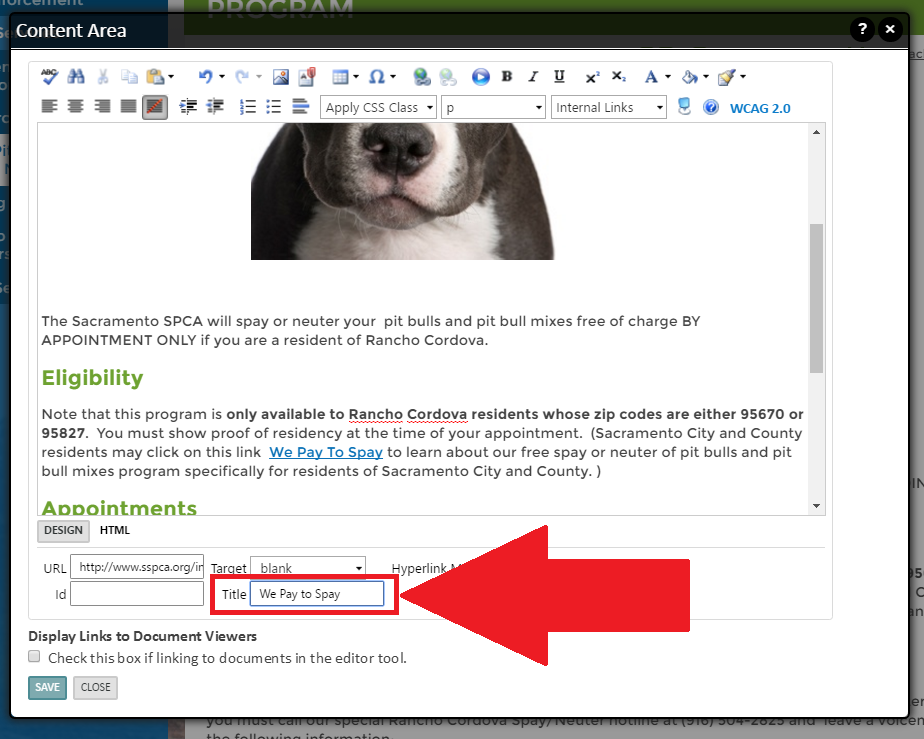 VisionCMS has the ability to add the title attribute to links via the editor
https://www.w3.org/TR/WCAG20-TECHS/H33
25
[Speaker Notes: The title is used to provide additional text to describe a link, and helps to clarify or further describe the purpose of the link. However, keep in mind that if title attribute is something the user should know before following the link, such as a warning, then it should be provided in the link text rather than in the title attribute

There are other alternatives that we can use as well, but they require a comfort with HTML and CSS that our clients might not have, so for now we will need to stick to the title attributes.]
3. Bullet Points
Should only be used for lists, not layout or formatting
Accessibility and WCAG Lunch and Learn
26
[Speaker Notes: Bullet points are sometimes used for formatting purposes—however,  screenreaders see paragraphs sorted by bulletpoints as blocks of text. This effectively disables a screen reader from skipping around to find information, and forces users to listen to the whole paragraph.]
3. Bullet Points: Example 1
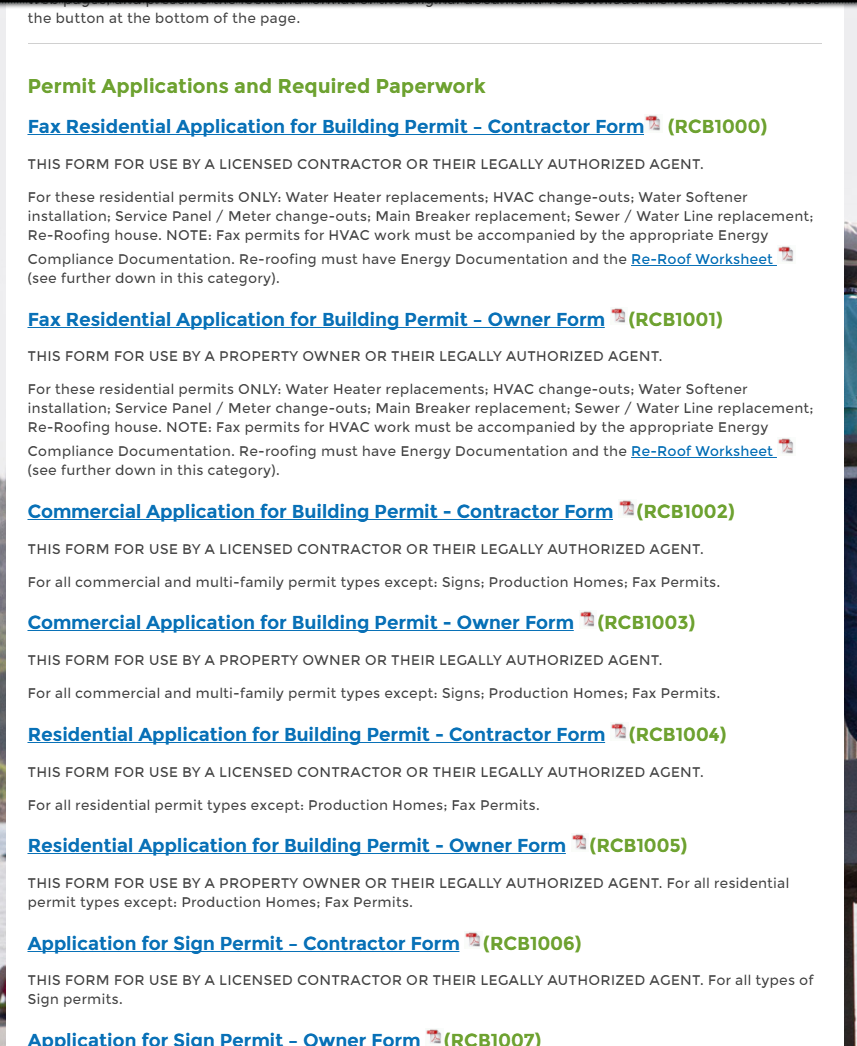 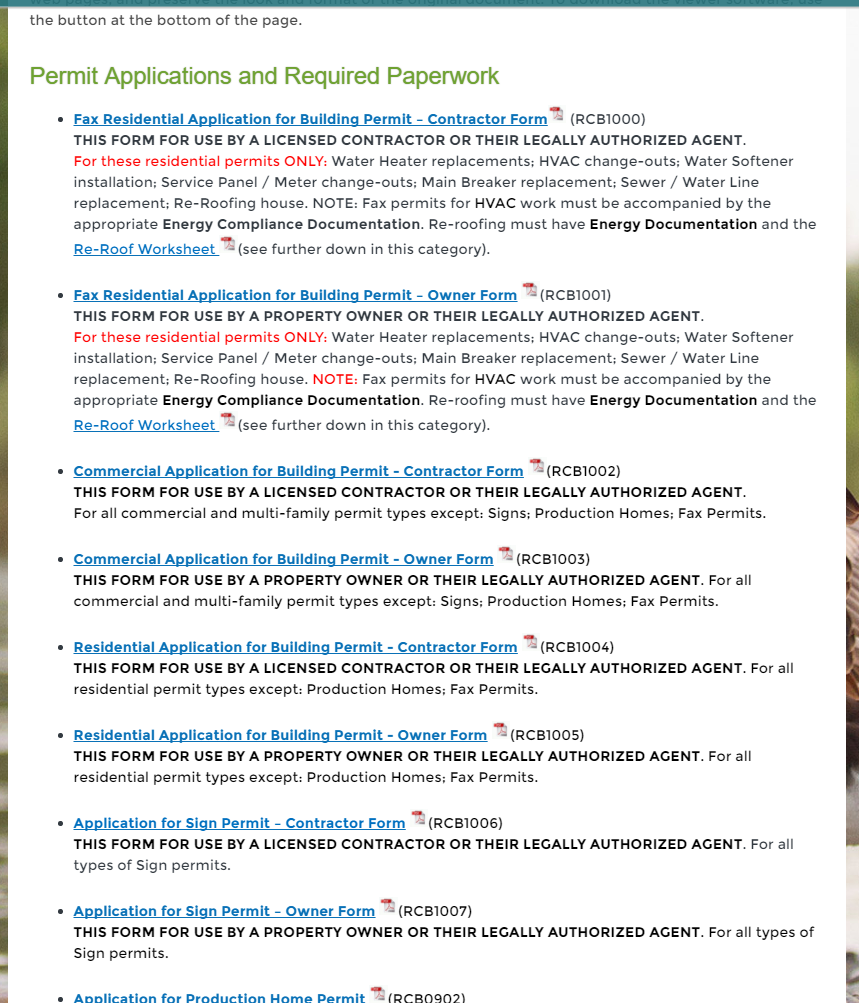 Accessibility and WCAG Lunch and Learn
27
[Speaker Notes: Bullet points are often used for formatting purposes—however,  screenreaders see paragraphs sorted by bulletpoints as blocks of text. This effectively disables a screen reader from skipping around to find information, and forces users to listen to the whole paragraph.]
3. Bullet Points: Example 2
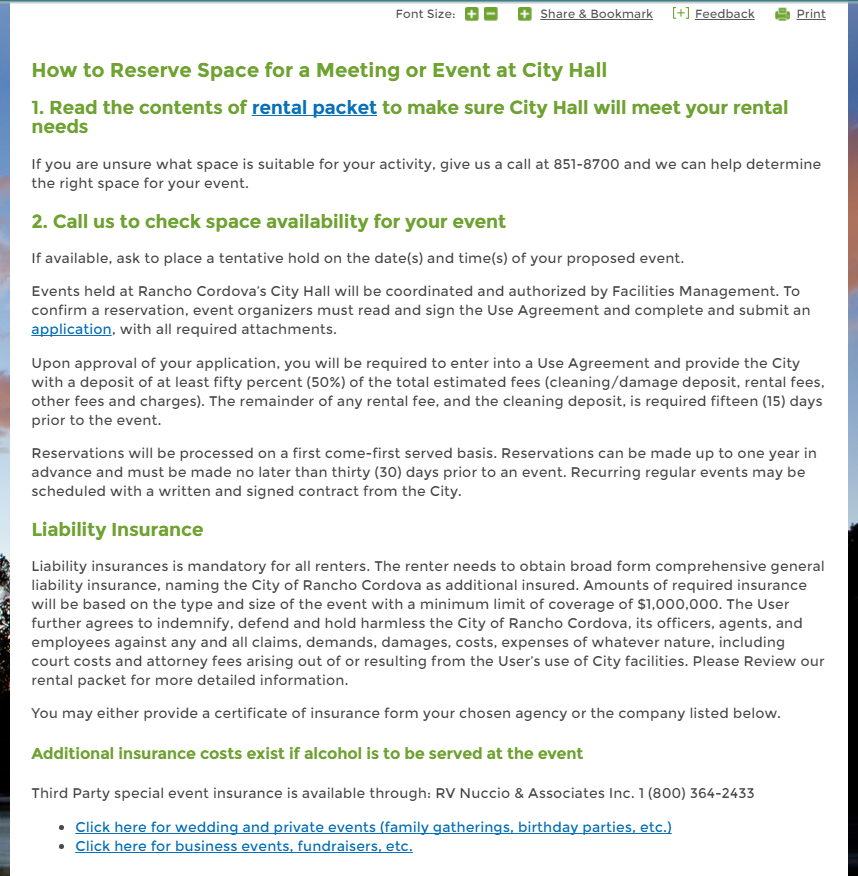 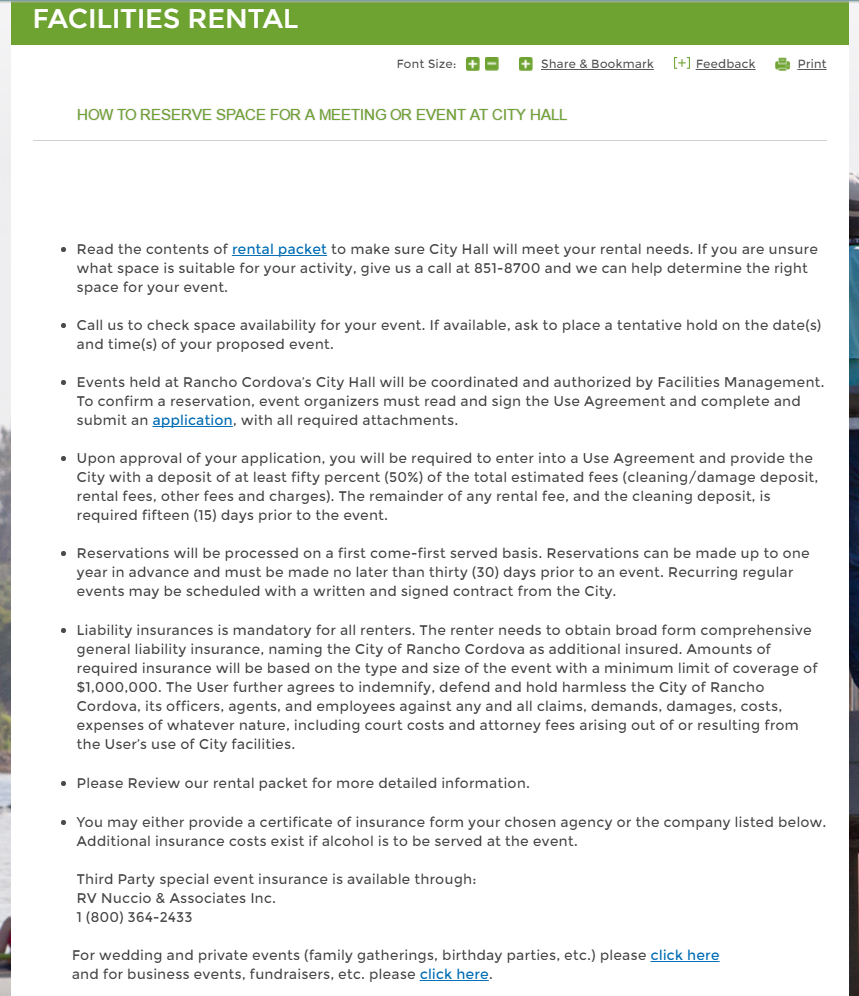 Accessibility and WCAG Lunch and Learn
28
4. Images
Include alt text for images with contextual meaning
Have a blank alt tag for images that are meant for spacing or that are irrelevant to the content.
Avoid images with text
Accessibility and WCAG Lunch and Learn
29
[Speaker Notes: Images must have some sort of description through the alt text or long description. 
Example: if the image is for spacing purposes or is irrelevant to the content, then it needs to have a blank alt tag. Images with lots of text should be avoided.]
4. Images: Alt Text
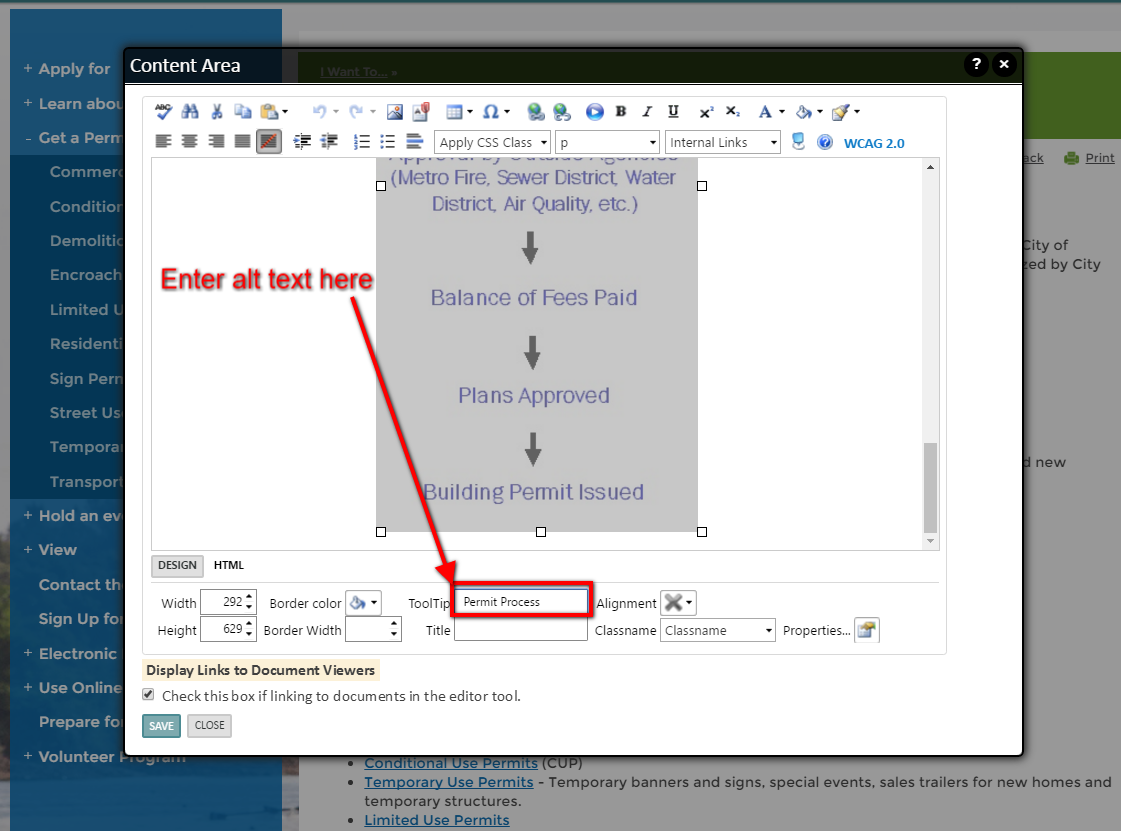 To add alt text:
Click on the image in the CMS editor
Under ToolTip, enter your alt text
Press Enter to apply the change
https://www.w3.org/TR/WCAG20-TECHS/H37.html
Accessibility and WCAG Lunch and Learn
30
[Speaker Notes: Alt text should be descriptive: i.e. 
“Girl” vs. “Girl Playing Basketball” 
“Dog” vs. “Dog running through field”
If there is text in the image, then it needs to be either in the alt text

Conversely, if there are images used for decorative purposes, then they need to have a blank alt tag.]
4. Images: Text
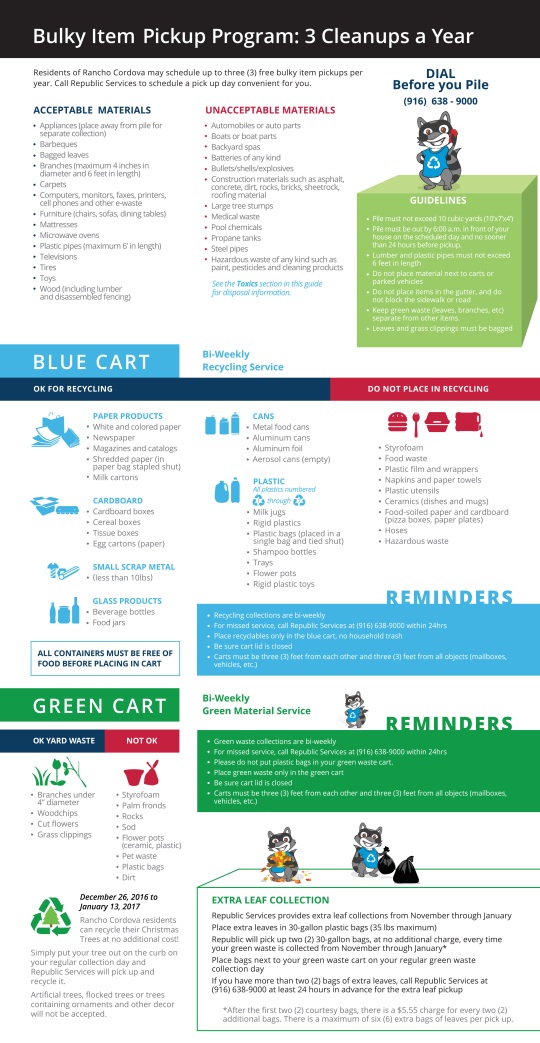 Example:
http://www.cityofranchocordova.org/government/public-works/services-and-programs/city-residential-solid-waste-services

Alternatives:
Accessible PDF
http://webaim.org/techniques/acrobat/ 
http://www.section508.va.gov/support/tutorials/pdf/ 

New page/section
Accessibility and WCAG Lunch and Learn
31
[Speaker Notes: Using images to convey information is against best practices, because screen readers cannot analyze images. Whenever possible, either convert it into text or use a tagged PDF that users can download, or do not use it at all. As you can see, this is all information that can be easily broken down into sections on the webpage, or even added to a completely new page.]
5. Tables
Use tables for data, not layout
Important: Headers must be associated with cells
Table summary is necessary
Accessibility and WCAG Lunch and Learn
32
[Speaker Notes: Tables are a useful tool for organizing data—but when they are used for other reasons like page formatting, we run into accessibility issues. An easy way to ensure your tables are always accessible is to create them using VisionCMS—do not paste them in.]
5. Tables: Data vs. Layout
Examples
Data and layout
http://www.cityofranchocordova.org/government/city-council
Layout
http://www.cityofranchocordova.org/government/leadership-team
https://www.w3.org/TR/WCAG20-TECHS/F49.html
33
[Speaker Notes: Using tables for layout is not recommended for WCAG 2.0 compliance, even though it’s not prohibited.  Layout tables do not have logical headers that can be mapped to information within the table cells. Layout tables were traditionally used to overcome limitations in visual presentation and layout using HTML. However, I was able to get around this by working some magic with the layout tables that the client created and adding headers and, associating them with cells.]
5. Tables: Data vs. Layout
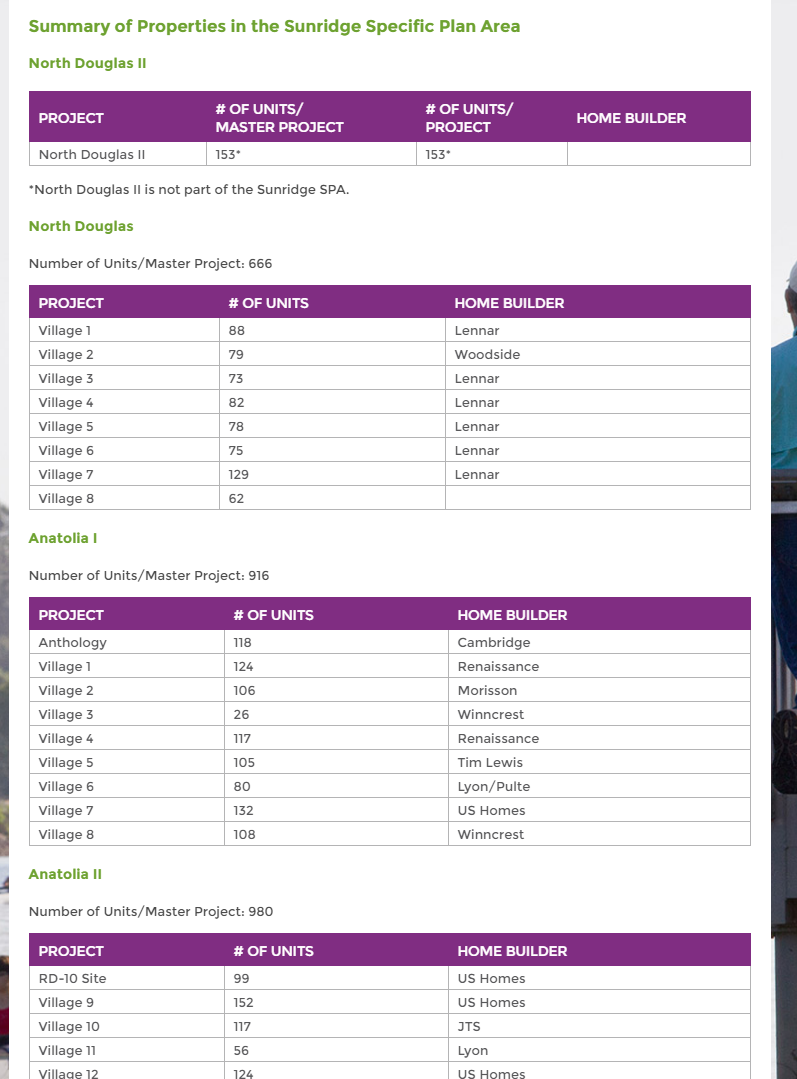 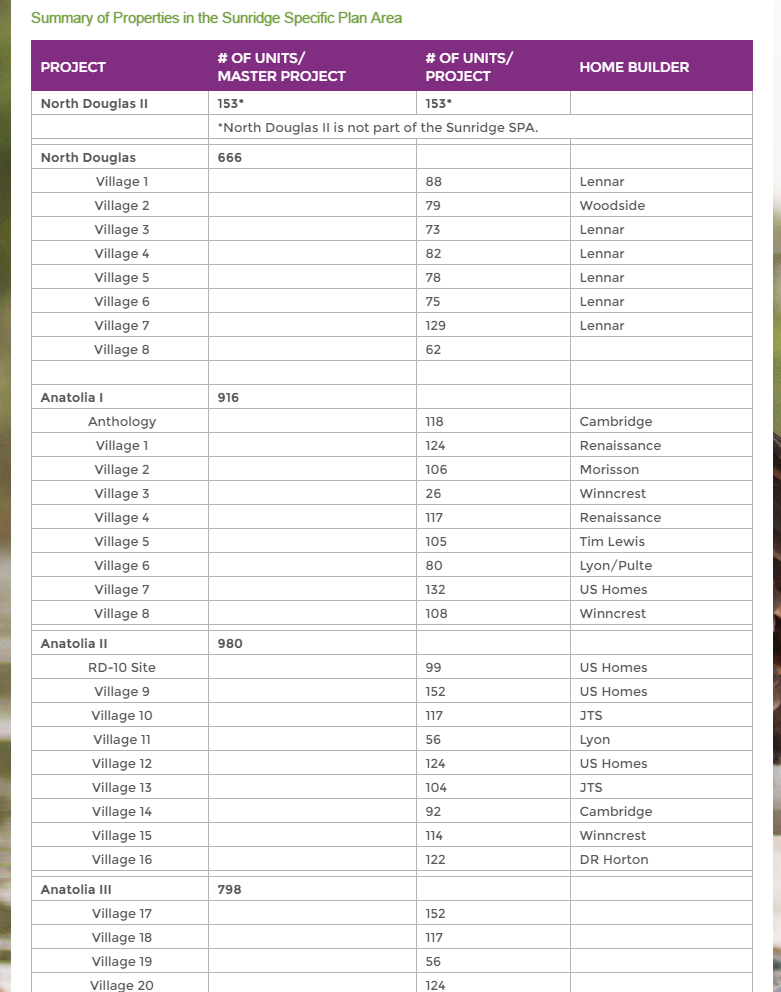 Accessibility and WCAG Lunch and Learn
34
[Speaker Notes: When we use tables for data or formatting, it’s like swimming at the beach, and then having the sand drop out from under you. You don’t know what’s ahead of you, and there is no way of finding out without diving in.  However, there are ways to work around this to be accessible sometimes.]
5. Tables: Headers & Cell Associations
5. Tables: Headers + Cell Associations
Examples
Human Resources
http://www.cityofranchocordova.org/government/human-resources
City Council
http://www.cityofranchocordova.org/government/city-council
Accessibility and WCAG Lunch and Learn
35
[Speaker Notes: When we use headers and associate them with cells, screen reader users are able to reference the header that applies to the relevant cell. How do you check that headers are defined and associated with cells? The table is fully responsive—which you can see on these two pages.]
5. Tables: Summary Attribute
Tables: Summary Attribute
Provide context
Provide information on table navigation
https://www.w3.org/TR/WCAG20-TECHS/H73.html
36
[Speaker Notes: The objective of this technique is to provide a brief overview of how data has been organized into a table or a brief explanation of how to navigate the table. The summary attribute of the table element makes this information available to people who use screen readers; the information is not displayed visually.]
6. iframes
6. iframes
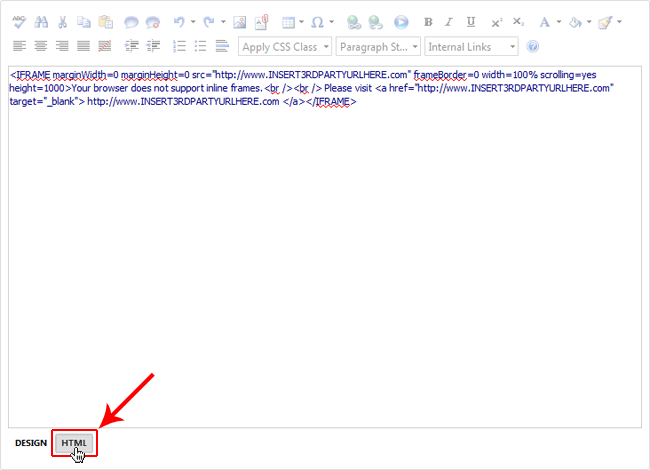 1. Go to Help > Online Reference > Search: “iframe”

2. Paste the following code into the "HTML View“

3. Replace the RED URL with the 3rd Party URL you are trying to integrate in addition to the desired title of the iFrame

4. Adjust the "height" value highlighted in red below to accommodate the size of the integrated frame as needed
<IFRAME title="This is the title" style="width: 100%; height: 1000px; margin: 0; outline: none" src="http://www.INSERT3RDPARTYURLHERE.com" >Your browser does not support inline frames.<br /><br /> Please visit <a href="http://www.INSERT3RDPARTYURLHERE.com" target="_blank"> http://www.INSERT3RDPARTYURLHERE.com </a></IFRAME>
https://www.w3.org/TR/WCAG20-TECHS/H73.html
Accessibility and WCAG Lunch and Learn
37
[Speaker Notes: Unfortunately, our WYSIWYG is not accessible, so in order to create an accessible iframe, we need to do the following:]
7. Page Language
7. Page Language
When creating a page in a different language, it’s necessary to change the page language in the page settings:
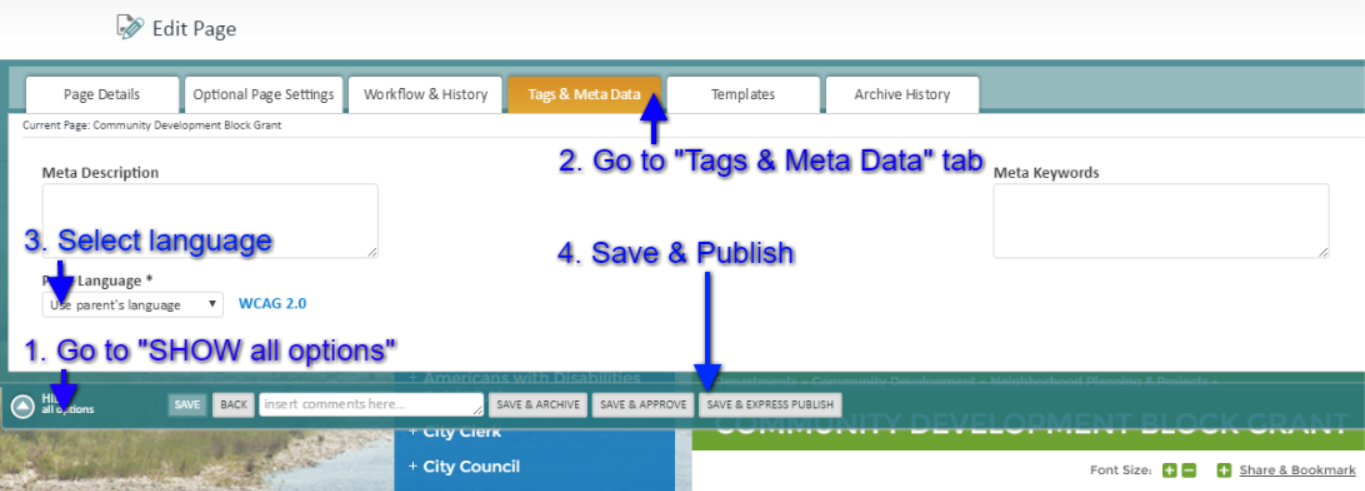 https://www.w3.org/TR/WCAG20-TECHS/H73.html
38
Resources
39
What else can customers do to ensure accessibility?
For all new projects, best practice is to add a website accessibility statement to the website 


Customers serious about accessibility should also consider:

Naming a website accessibility coordinator 
Creating and sharing an accessibility policy for internal staff
Providing accessible content management training 
Performing regular scans and tests for accessibility
Accessibility and WCAG Lunch and Learn
40
[Speaker Notes: Website Accessibility Notice: –instruct visitors on how to request accessible information and how to provide feedback on improving website accessibility]
Resources
Accessibility Information from W3C
https://www.w3.org/standards/webdesign/accessibility 

Insight – Accessibility Page under Products & Services
https://insight.visioninternet.com/departments/accessibility 

Website Accessibility Statement
Best Practice for all of our websites – draft version on Insight

Digital Accessibility Checklist
Download from Insight

Free Accessibility Checkers
Achecker
Tenon
Color Checker by WebAIM
WAVE by WebAIM
WAVE Chrome Browser Plugin
Accessibility and WCAG Lunch and Learn
41
[Speaker Notes: Go to Insight

We should add the following to Insight:

FAQ
Talking Points, including Project examples (Rancho Cordova)
Service Offering (Denise will add)
Lunch n Learn Presentations/link to video]
Appendix
42
Accessibility law timeline
Internet Takes Off
(1995-96)
Section 508
Amendment
(1999)
Rehabilitation Act of 1973
Section 504
(1973)
New 508
Refresh and ADA
(2018)
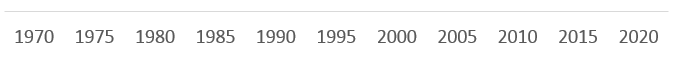 Americans with Disabilities Act
(1990)
WCAG 2.0
(2008)
WCAG 1.0
(2000)
Accessibility and WCAG Lunch and Learn
43
[Speaker Notes: Move to Appendix]
ADA – Americans with Disabilities Act - 1990
Subpart E – Communications
A public entity shall take appropriate steps to ensure that communications with applicants, participants, and members of the public with disabilities are as effective as communications with others.

Who does the law affect?
Americans with disabilities and their friends, families, and caregivers
Private employers with 15 or more employees
Businesses operating for the benefit of the public
All state and local government agencies

The ADA encourages self-regulation of accessibility standards and the Department of Justice is currently developing regulations to provide specific guidance to the entities covered by the ADA. Organizations are encouraged to use the WCAG 2.0 level AA guidelines as a guide.
Accessibility and WCAG Lunch and Learn
44
[Speaker Notes: Move to Appendix]
Section 508 of the Rehabilitation Act of 1973, Amended in 1998
In 1998, U.S. Congress amended the Rehabilitation Act of 1973 to require Federal Agencies to make their electronic and information technology accessible to all users, including people with disabilities. 

Section 508 has been adopted as the de facto accessibility standard for many local governments.

Section 508 is Product-Based and covers:
Software applications and operating systems
Web-based intranet and internet information and applications
Telecommunications products
Video and multimedia products
Self-contained, closed products
Desktop and portable computers
Accessibility and WCAG Lunch and Learn
45
[Speaker Notes: Move to Appendix]
WCAG 2.0 - 2008
First published in 2008 and became an ISO standard in 2012
Followed WCAG 1.0 which was issued in 2000
Functionally-based instead of product-based
Applies different types of web technologies as well as future technologies
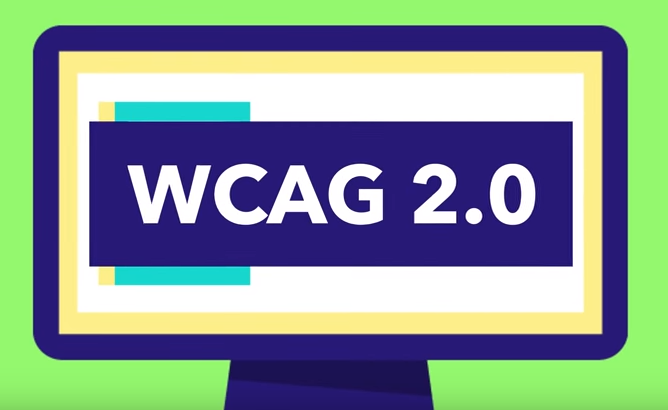 Accessibility and WCAG Lunch and Learn
46
[Speaker Notes: Move to Appendix]
DoJ’s Project Civic Access
DoJ’s effort to ensure that local governments comply with the ADA by eliminating physical and communication barriers  that prevent people with disabilities from participating fully in community life

See list of entities and settlement agreements at:
http://www.ada.gov/civicac.htm
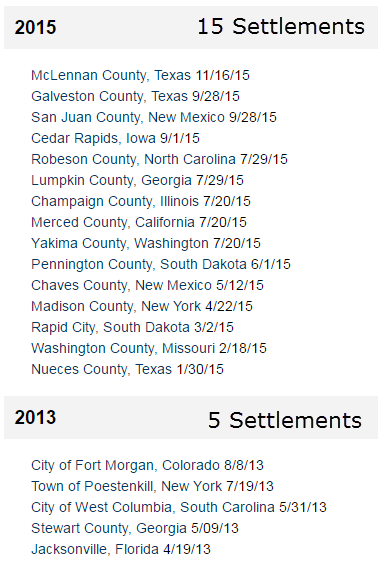 Accessibility and WCAG Lunch and Learn
47
[Speaker Notes: Move to Appendix]
WCAG Guidelines for Content Management (remember P.O.U.R.)
It is up to the client to maintain accessible content after launch
Accessibility and WCAG Lunch and Learn
48
[Speaker Notes: Move this slide to the section about managing and maintaining content]